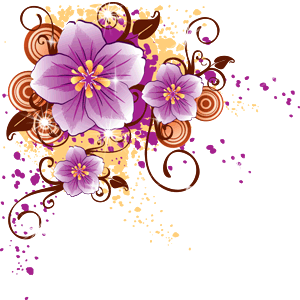 Сабақтың тақырыбы: 
Тұйық етістікті қайталау
Есімше, көсемше, шақтары, райлары, етіс
Заттың қимылын білдіреді.
Баяндауыш
Дара, күрделі
Туынды, негізгі
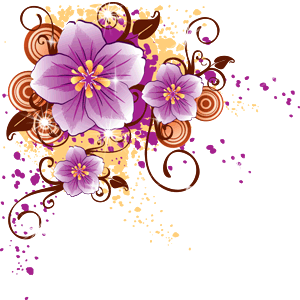 Не істеді? Не қылды?
Тұйық етістік
Етістік
Т
апсырма:
Етістік
Етістіктің райлары
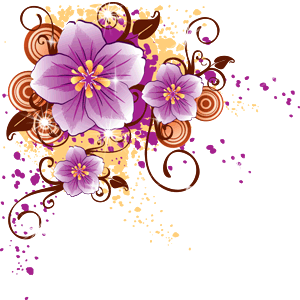 Тест 
1. Етістіктің неше райы бар?
1;       
3
4
2. Шақ арқылы жасалатын райды атаңдар.
Ашық рай
Шартты рай
Қалау рай 
3. –са, -се қай райдың жұрнақтары?
Бұйрық рай
Шартты рай
Қалау рай
4. “Барайын” етістігі қай райға жатады?
Бұйрық рай
Ашық рай
Шартты рай
5.Тілек, ниетті білдіретін райдың түрі.
Шартты рай
Қалау рай
Ашық рай
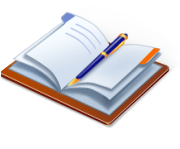 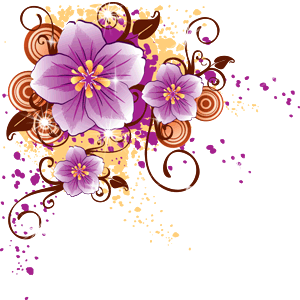 Тұйық етістік
Заттанған тұйық етістіктердің мағынасын ашу:
Көсеу
Жасау
Тұсау
Сабау
Қашау
Егеу
Ою
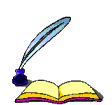 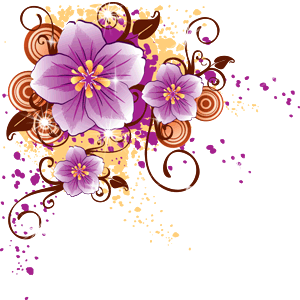 Берілген тұйық етістікті түрлендір
1. “Оқу ” етістігін септеу;
2. “Алу, жазу, оқу, келу” етістігін көптеу;
3. “Келу” етістігін тәуелдеу.
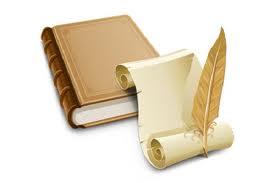 Мына ребусты дұрыс шешсең Қазақ тілінің негізін салушы ғалымның аты-жөнін оқисың.
Ребус
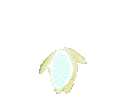 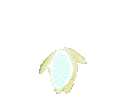 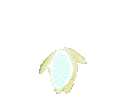 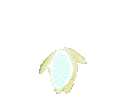 Наурызға байланысты салт-дәстүрлер, ойындар
Тұйық етістігі қатысқан салт-дәстүрлер мен 
ұлттық ойындарды атаңдар.
Қыз қуу
Бесікке бөлу
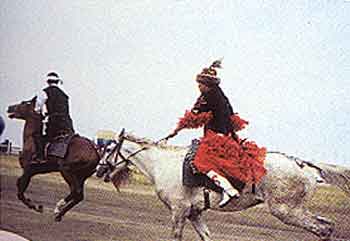 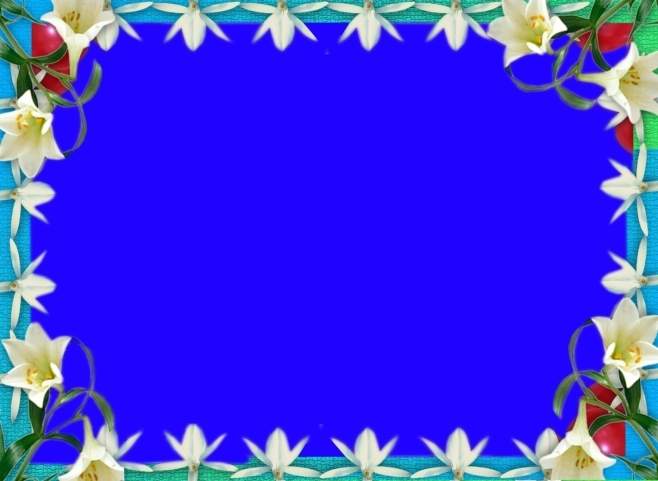 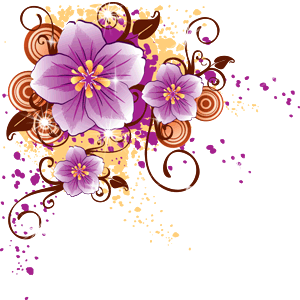 Назарларыңызға 
рахмет!
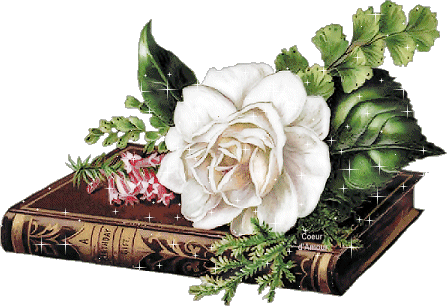